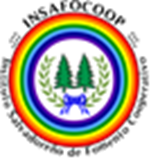 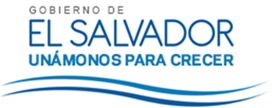 ESTRUCTURA ORGANIZATIVA
2019
CONSEJO DE ADMINISTRACIÓN
Organigrama INSAFOCOOP
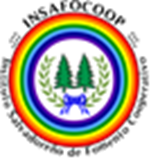 AUDITORÍA INTERNA
DIRECCIÓN SUPERIOR
SUPERVISION Y  CALIDAD
UNIDAD DE COMUNICACIONES Y RELACIONES PÚBLICAS
MODIFICACION
Aprobado en sesión ordinaria del Consejo de Administración No. 786  punto V. literal g) de fecha 12/10/2017 Acuerdo No. 141
UNIDAD DE ACCESO A LA INFORMACIÓN PÚBLICA
UNIDAD DE GESTION DOCUMENTAL Y ARCHIVO
UNIDAD DE GÉNERO
UNIDAD DE MEDIO AMBIENTE
EDUCACIÓN COOPERATIVA
GESTIÓN  AL DESARROLLO
UNIDAD FINANCIERA INSTITUCIONAL
TARJETAS DE CRÉDITO Y SUPERVISIÓN FINANCIERA
RECURSOS HUMANOS
UNIDAD DE ADQUISICIONES Y CONTRATACIONES
ADMINISTRACIÓN
PLANIFICACIÓN Y PROYECTOS
INFORMÁTICA
PRESUPUESTO
REGISTRO COOPERATIVO
VIGILANCIA Y FISCALIZACIÓN
FOMENTO Y ASITENCIA TÉCNICA
JURÍDICO
SERVICIOS GENERALES
TESORERÍA
BODEGA
OFIC.REG. DE ORIENTE
OFIC.REG. PARACENRAL
OFIC.REG. DE OCCIDENTE
CONTABILIDAD GUBERNAMENTAL
ACTIVO FIJO
FOMENTO
FOMENTO
FOMENTO
VIGILANCIA
VIGILANCIA
VIGILANCIA
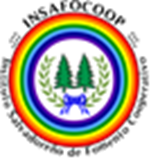 Consejo de Administración
El Consejo de Administración; es la máxima autoridad dentro de la Institución. Será el responsable    de la dirección y administración del Instituto.  Estando integrado por: Un presidente designado por el Presidente de la República, cuatro representantes de gobierno (1. Ministerio de Relaciones Exteriores, 1. Ministerio de Economía, 1. Ministerio de Trabajo y Previsión Social y 1. Ministerio de Agricultura y Ganadería) y cinco representantes de las asociaciones cooperativas. Todos por un periodo de 3 años a partir de su nombramiento.
Nombre del Presidente:	Sr. Dimas Mauricio Vanegas Cáceres
Mujeres		:	  4	
Hombres	:	12
Total		:	16
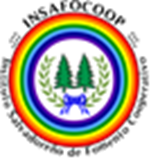 Auditoria Interna
Planificar y ejecutar auditorias financieras, administrativas, especiales y de gestión en las diferentes áreas de la institución de conformidad con el Plan Anual de Trabajo, y otras actividades específicas que requiera la Administración Superior, con el objetivo de minimizar los riesgos por incumplimientos de normativas internas, legales y emanadas de organismos de fiscalización.
Nombre de la Auditora Interna:	Sra. Marta Cecilia Murga Anaya
Mujeres		:	  1	
Hombres	:	  0 
Total		:	  1
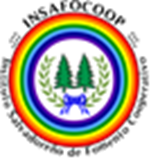 Dirección Superior
La Presidencia Ejecutiva; es la ejecutora por gestión directa de las atribuciones del INSAFOCOOP. Su objetivo fundamental es asegurar la administración y ejecución continua del servicio para el fomento, vigilancia y desarrollo de las cooperativas a nivel nacional atendiendo los lineamientos del Consejo Administrativo. La Presidencia de la República, es quien designa la persona que ocupara 	esta plaza.
Nombre del Presidente:	Sr. Dimas Mauricio Vanegas Cáceres
Mujeres		:	  2	(Asistente y secretaria)
Hombres	:	  1 
Total		:	  3
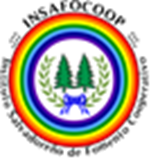 Supervisión y Calidad
Supervisión:  Fortalecer la actividad de la Institución mediante la supervisión de las actividades que realiza el personal de campo en las Asociaciones Cooperativas asegurando que dicho personal actúe técnicamente de acuerdo a los procedimientos establecidos en el Sistema de Gestión de Calidad.
Calidad: 	Proponer acciones de mejora a la  Dirección Superior, para el mantenimiento  y desarrollo del Sistema de Gestión de Calidad institucional. (Actualmente la encargada de la Unidad de Calidad, es también encargada de OIR)
Nombre del encargado de Supervisión:	  Sr. Ramón Alberto Montenegro
                             
Mujeres		:	  	
Hombres	:	  1 
Total		:	  1
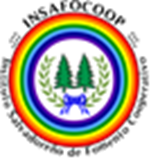 Comunicaciones y Relaciones Públicas
Planificar, coordinar y controlar la divulgación del quehacer Institucional en el proceso de Fomento y desarrollo del Cooperativismo. A nivel nacional.
 
Nombre de la encargada de la Unidad:	  Lic. Martha Gloria Herrera Campos
Mujeres		:	  1	
Hombres	:	  0 
Total		:	  1
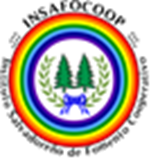 Género y Medio Ambiente
GENERO:  La Unidad de Género tiene como principal función la incorporación del Principio de Igualdad y No discriminación en la cultura institucional, haciendo énfasis en la incorporación de este  enfoque en toda su estructura de funcionamiento y contribuyendo a que todas las acciones y decisiones institucionales vayan  encaminadas a tomar en cuenta la posición de las mujeres y hombres como agentes económicos y sujetos de las políticas económicas y con ello  garantizar el ejercicio pleno de los derechos ciudadanos de toda la población, la reducción de brechas de género encaminadas  al logro de la igualdad sustantiva entre mujeres y hombres.

MEDIO AMBIENTE: contribuir a la generación de un cambio cultural que permita tomar acción directa en beneficio del medioambiente para mejorar el entorno de la institución, las asociaciones cooperativas incidiendo en las calidad de vida de los salvadoreños
Nombre de Jefa Depto.  Género:	  Licda. Patricia Rugamas Vda. De Martir
Nombre de Jefa Depto.  Medio Ambiente:   Licda. Patricia Rugamas Vda. De Martir
Mujeres		:	  1	
Hombres	:	  0
Total		:	  1
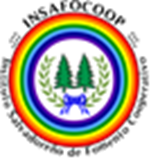 Unidad de Acceso a la información Pública
Estructurar, desarrollar y dirigir la Unidad de Acceso a la Información Pública (UAIP), para cumplir y hacer cumplir la Ley de Acceso a la Información Pública (LAIP). Recibir y dar seguimiento y salida a correspondencia y a las solicitudes de información, atender al público, teléfono y colaborar con actividades relacionadas al Sistema de Gestión de Calidad de la Institución .

Nombre de Jefatura Unidad OIR:	  Sra. Guadalupe Roxana Alvarenga de Nerio
Mujeres		:	  1	
Hombres	:	  0
Total		:	  1
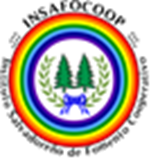 Unidad de Gestión Documental y Archivo
Organizar, conservar y administrar los documentos de la institución. Dirigir el archivo principal de la institución, así como sus archivos secundarios, periféricos, de gestión y todo lo relacionado con la administración de los documentos de la institución. De acuerdo a lo encomendado en la Ley 
Nombre de Jefe Unidad de Archivo:	  Sra. Daysi Patricia Marroquín de Gutiérrez
Mujeres		:	  1	
Hombres	:	  0
Total		:	  1
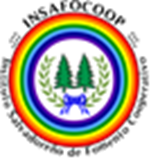 Administración
Planificar, ejecutar y supervisar las actividades que desarrollan las diferentes unidades que conforman el departamento Administrativo. Informática, Servicios Generales, Bodega, Activo Fijo. 

Nombre de Jefe de departamento de Administración:
Mujeres		:	  0	
Hombres	:	  0
Total		:	  0
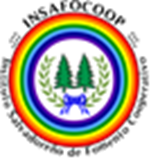 Informática
Administrar, garantizar y mantener el funcionamiento del sistema y equipo computacional de las unidades de la Institución.
 
     Nombre del Jefe Departamento de Informática: Ing. Jorge Alberto Chávez
Mujeres		:	  1
Hombres	:	  1
Total		:	  2
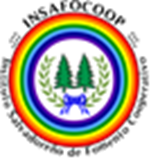 Servicios Generales
Coordinar el transporte, supervisar la limpieza y los trabajos de mantenimiento en la   Institución, fotocopia y anillado documentos, controlar el almacén de materiales y artículos de oficina.
  	Ordenanza, Motorista, Mensajero y Encargado de Mantenimiento

     Nombre del Jefe Servicios Generales: Ing. Marvin Torres

Mujeres		:	  2
Hombres	:	  9
Total		:	 11
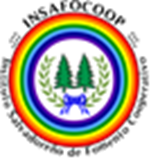 Activo fijo
Mantener, actualizar y controlar en el Cuadro control de activo fijo la correcta descripción, ubicación y estado de los bienes considerados Bienes de Larga Duración y de igual manera, aquellos bienes considerados como Control Administrativo, así como la supervisión directa de éstos, para constatar su existencia, correcto uso y estado de conservación.  
Nombre del encargado:  Sr. Mario Roberto Chávez
Mujeres		:	  0	
Hombres	:	  2
Total		:	  2
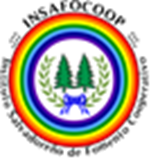 Bodega Institucional
Controlar las existencias en el almacén de materiales y artículos de oficina.
  
     Nombre del encargado de bodega: Sr. Raúl Humberto Recinos
Mujeres		:	  0
Hombres	:	  1
Total		:	  1
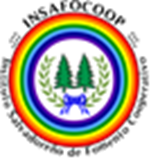 Planificación y proyectos
Evaluar, monitorear y dar seguimiento a las actividades relacionadas a la gestión de proyectos en ejecución y las actividades anuales planificadas para cada departamento; a fin de colaborar con las diferentes áreas del Instituto y cumplir con los objetivos institucionales, plasmados en el Plan Estratégico Quinquenal y anual. Así como coordinar, supervisar y vigilar los proyectos que la Presidencia le encomiende, hacer las recomendaciones, observaciones o instrucciones que estime conveniente para el cumplimiento de los planes establecidos.
Nombre de Jefe Planificación:  Licda. Jeannette Beatriz Rosales
Mujeres		:	  2	
Hombres	:	  0
Total		:	  2
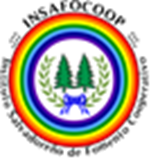 Departamento de Gestión al Desarrollo
Coordinación, integración y apoyo de las actividades de las áreas operativas de Fomento y Asistencia técnica, Vigilancia y Fiscalización, en el marco de lograr la sostenibilidad y fortalecimiento cooperativo. Así como comunicar el trabajo realizado por dichas áreas. Administrar los procesos que contribuyan a modernizar el desempeño en la gestión operativa Institucional.
Nombre de Jefe Departamento de Gestión al Desarrollo:  Sr. Ismael Neftalí Rivas
Mujeres		:	  1	
Hombres	:	  1
Total		:	  2
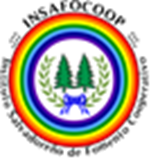 Tarjetas de Crédito y Supervisión Financiera
El Departamento de Tarjetas de Crédito y Supervisión Financiera creado en primera instancia para dar atención a las Asociaciones Cooperativas de Ahorro y Crédito que soliciten autorización para emitir y/o co-emitir tarjetas de crédito a sus asociados, según lo establecido en la Ley de Tarjetas de Crédito; además realiza labores de supervisión financiera en las Asociaciones Cooperativas de Ahorro y Crédito que superan los cinco millones de dólares en activos totales a nivel nacional, con el fin de tener mayor control en las actividades financieras que realizan por medio de la verificación del cumplimiento de las Leyes aplicables a las mismas y de su correcta operatividad en el control interno.

Nombre de Jefa de Tarjetas y S. Financiera:  Licda. Xiomara Leticia García Minero

Mujeres			:	  4	
Hombres		:	  0
Total				:	  4
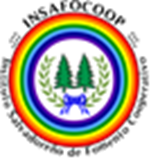 Recursos Humanos
Planificar, coordinar, y controlar las actividades relacionadas al recurso humano de la  Institución. Así como mantener actualizado el Sistema Integrado de Recursos Humanos Institucional (SIRHI) de la Institución.
  
     Nombre de la jefe de Recursos Humanos: Licda. Karla Portillo de Santos
Mujeres		:	  3	
Hombres	:	  0
Total		:	  3
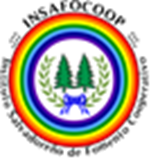 Unidad de Adquisiciones y Contrataciones
Responsable de dirigir, coordinar, gestionar y supervisar, las actividades del proceso administrativo de la UACI correspondiente a la institución, en forma integrada e interrelacionada, velando por el cumplimiento de la LACAP y su reglamento, ejecutando todos los procesos de adquisición y contratación objeto de esta ley; y darle cumplimiento a las políticas, lineamientos y disposiciones técnicas que sean establecidas por la UNAC y otras normativas definidas por el ministerio de hacienda; y desarrollar, cumplir con otras funciones que sean establecidas por las autoridades superiores institucionales 
 
     Nombre de Jefe UACI : Licda. Ana Liz Rodriguez de Tovar
Mujeres		:	  2	
Hombres	:	  1
Total			:	  3
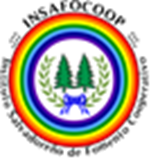 Educación Cooperativa
Atender las demandas de capacitación del movimiento cooperativo a nivel nacional, para mejorar la gestión empresarial, y el funcionamiento de las Cooperativas, así como la presentación de servicios a sus asociados. 
     Nombre de la encargada: Lic. María Teresa Silva

Mujeres		:	  1
Hombres	:	  0
Total		:	  1
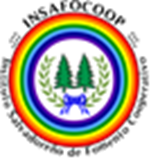 Unidad Financiera Institucional
Dirigir, coordinar, digitar, gestionar y supervisar, las actividades del Proceso Administrativo Financiero correspondientes a la Institución, velando por el                                                                                                                                                                                                                                                                                                                                                                                                                                                                                                                                                                                                                                                                                                                                                                                                                                                                                                                                                                                                                                                                                                                                                                                                                                                                                                                                                                                                                                                                                                                                                                                                                                                                                                                                                                                                                                                                                                                                                                                                                                                                                                                                                                                                                                                                                                                                                                                                                                                                                                                                                                                                                                                                                                                                                                                                                                                                                                                                                                                                                                                                                                                                                                                                                                                                                                      Financiero Integrado (SAFI).
TÉCNICO UFI CON FUNCIONES CONTABLES  (Contadora): Verificar y validarlos registros contables que se generen en forma automática, así como efectuar los registros contables directos que se produzcan en el Proceso Administrativo Financiero, realizar oportunamente los cierres mensuales y anuales, preparar los estados básicos e informar sobre el comportamiento de los recursos y obligaciones institucionales.
TÉCNICO UFI CON FUNCIONES DE PRESUPUESTO ( Tesorera): Coordinar las actividades relacionadas con la elaboración del Proyecto de presupuesto Institucional, Ejecución, Seguimiento y Evaluación Presupuestaria; elaborar y consolidar la información de los compromisos de pagos institucionales para gestionar las respectivas transferencias de fondos a la Cuenta Corriente Subsidiaria Institucional y efectuar los pagos de los compromisos adquiridos; así como generar y analizar la información presentada en los estados contables y presupuestarios. 

     Nombre de Jefe UFI : Sra. Maria Victoria Hernández de Torres

Mujeres		:	  3	
Hombres		:	  0
Total			:	  3
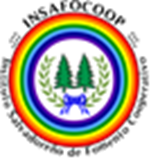 Departamento Jurídico
Asesorar en materia jurídica relacionada con el cooperativismo a la Presidencia, Vicepresidencia, empleados de la institución, así como a los miembros de las Asociaciones Cooperativas y cualquier otro interesado.

     Nombre de la Jefa del departamento: Licda. Ana Elizabeth Martínez 

Mujeres			:	  3	
Hombres		:	  1
Total			:	  4
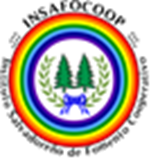 Departamento de Registro
Tramitar las solicitudes de las asociaciones cooperativas constituidas, que solicitaren su reconocimiento oficial e inscripción en el Registro correspondiente, a fin de obtener su personalidad jurídica, extensión de credenciales de Representante Legal y Consejo de Administración, revisión de estatutos.

     Nombre de Jefe de departamento : Lic. Misael Edgardo Díaz

Mujeres			:	  3	
Hombres		:	  1
Total			:	  4
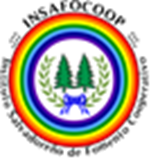 Fomento y Asistencia Técnica
Ejecutar actividades de Fomento cooperativa a usuarios y grupos pre cooperativos. Brindar Asistencia técnica y administrativa a cooperativas para contribuir al desarrollo de las mismas
     Nombre de la jefa del departamento: Sra. Nuria del Carmen Funes

Mujeres			:	  5	
Hombres		:	  2
Total			:	  7
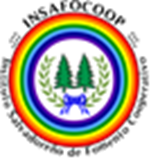 Vigilancia y Fiscalización
Dirigir las acciones de control y asesoría a las Asociaciones Cooperativas en los aspectos contables, legales y administrativos.

     Nombre de la jefa de  departamento: Sra. María Antonia Rosa

Mujeres			:	  5
Hombres		:	  3
Total			:	  8
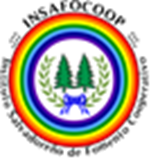 Oficina Regional de Occidente (Santa Ana)
Planificar, coordinar, mejorar y supervisar las actividades que se desarrollan en las cooperativas de la Zona Occidental del país. Brindándoles servicios de Fomento  y Asistencia Técnica, Vigilancia y Fiscalización
     Asesores Técnicos, Auditores de Cooperativas Secretaria, Ordenanza, Motorista
	Nombre del jefe de la Oficina Regional: Lic. Jimmy Alexander Caballero

Mujeres			:	  4	
Hombres		:	  5
Total			:	  9
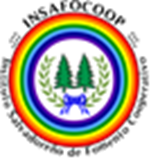 Oficina Regional Paracentral(San Vicente)
Planificar, coordinar, mejorar y supervisar las actividades que se desarrollan en las cooperativas de la Zona Paracentral del país. Brindándoles servicios de Fomento  y Asistencia Técnica, Vigilancia y Fiscalización 
	 Asesora Técnica, Auditora de Cooperativas Secretaria, Ordenanza.
     Nombre de la jefa de la Oficina Regional: Sra. Flor de María Flores de López

Mujeres			:	  5	
Hombres		:	  0
Total			:	  5
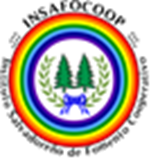 Oficina Regional de Oriente(San Miguel)
Planificar, coordinar, mejorar y supervisar las actividades que se desarrollan en las cooperativas de la Zona Oriental del país. Brindándoles servicios de Fomento  y Asistencia Técnica, Vigilancia y Fiscalización 		 
Asesoras Técnicas, Auditores de Cooperativas Secretaria, Ordenanza.
     Nombre de departamento: Licda. Telma Azucena Reyes Contreras

Mujeres			:	  5	
Hombres		:	  3
Total			:	  8